ЛЕКЦІЯ №6Типи мереж.
1. Мережа Кохонена
Мережа розроблена Тойво Кохоненом на початку 1980-х рр. і принципово відрізняється від розглянутих вище мереж, оскільки використовує неконтрольоване навчання і навчальна множина складається лише із значень вхідних змінних.
Мережа розпізнає кластери в навчальних даних і розподіляє дані до відповідних кластерів. Якщо в подальшому мережа зустрічається з набором даних, несхожим ні з одним із відомих зразків, вона відносить його до нового кластеру. Якщо в даних містяться мітки класів, то мережа спроможна вирішувати задачі класифікації. Мережі Кохонена можна використовувати і в задачах, де класи є відомими - перевага буде у спроможності мережі виявляти подібність між різноманітними класами.
Мережа Кохонена має лише два прошарки: вхідний і вихідний (рис. 1.) її ще називають самоорганізовуваною картою. Елементи карти розташовуються в деякому просторі, як правило, двовимірному. Мережа Кохонена навчається методом послідовних наближень. У процесі навчання на входи подаються дані, але мережа при цьому підлаштовується не під еталонне значення виходу, а під закономірності у вхідних даних. Починається навчання з вибраного випадковим чином вихідного розташування центрів.
2
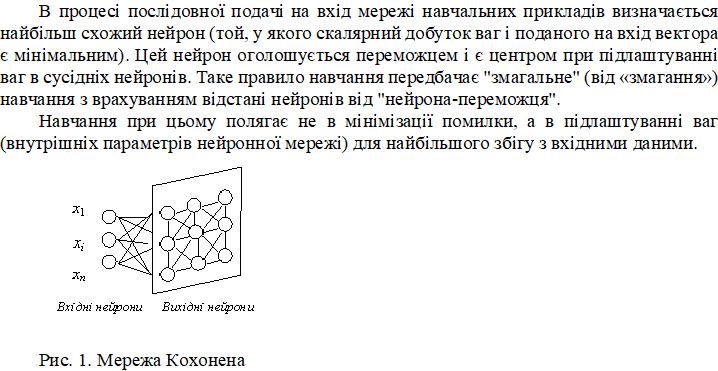 3
Мережа Кохонена навчається методом послідовних наближень. Починаючи з випадковим чином обраного вихідного розташування центрів, алгоритм поступово поліпшується для кластеризації навчальних даних. Основний ітераційний алгоритм Кохонена послідовно проходить ряд епох, на кожній з яких обробляється один приклад з навчальної вибірки. Вхідні сигнали послідовно пред'являються мережі, при цьому бажані вихідні сигнали не визначаються. Після пред'явлення достатнього числа вхідних векторів синаптичні ваги мережі стають здатні визначити кластери. Ваги організуються так, що топологічно близькі вузли реагують до схожих вхідних сигналів.
В результаті роботи алгоритму центр кластера встановлюється в певній позиції, яка задовольняє кластеризовані приклади, для яких даний нейрон є "переможцем". В результаті навчання мережі необхідно визначити міру сусідства нейронів, тобто окіл нейрона-переможця, який представляє кілька нейронів, що оточують нейрон-переможець.
Для реалізації алгоритму необхідно визначити міру сусідства нейронів (околиця нейрона-переможця). На рис. 2 показані зони топологічного сусідства нейронів на карті ознак у різні моменти часу. NEj(t) - множина нейронів, що вважаються сусідами нейрона j у момент часу t. Зони сусідства зменшуються з часом.
4
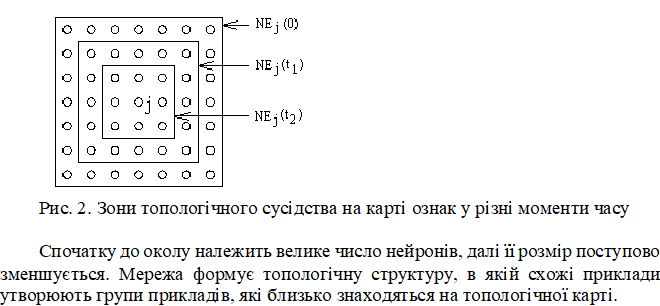 5
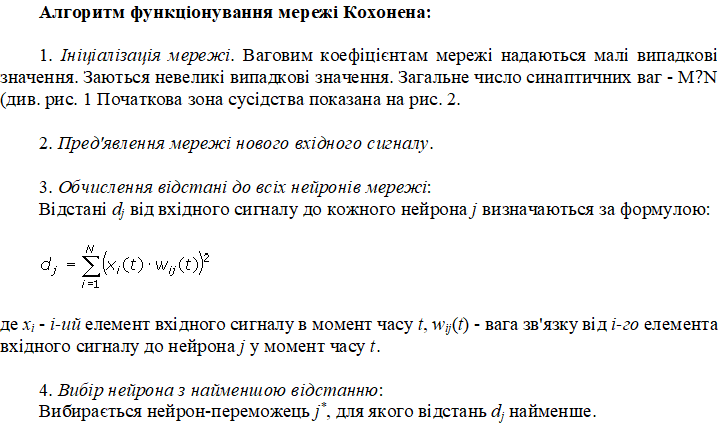 6
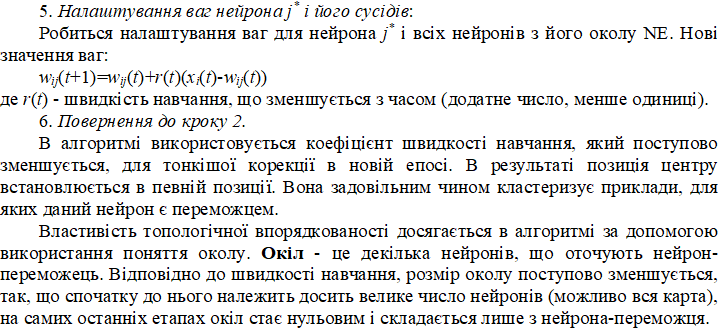 7
В алгоритмі навчання корекція застосовується не тільки до нейрона-переможця, але і до всіх нейронів з його поточного околу. В результаті такої зміни околу, початкові доволі великі ділянки мережі мігрують в бік навчальних прикладів. Мережа формує грубу структуру топологічного порядку, при якій схожі приклади активують групи нейронів, що близько знаходяться на топологічній карті. 
З кожною новою епохою швидкість навчання і розмір околу зменшуються, тим самим всередині ділянок карти виявляються більш тонкі розходження, що зрештою призводить до точнішого налаштування кожного нейрона. 
Часто навчання зумисне розбивають на дві фази: більш коротку, з великою швидкістю навчання і великих околів, і більш тривалу з малою швидкістю навчання і нульовими або майже нульовими околами.
Після того, як мережа навчена розпізнавати структури даних, її можна використовувати як засіб візуалізації при аналізі даних.
Області застосування. Кластерний аналіз, розпізнавання образів, класифікація. 
Недоліки. Мережа може бути використана для кластерного аналізу маючи заздалегідь відоме число кластерів. 
Переваги. Мережа Кохонена здатна функціонувати в умовах завад, тому що число кластерів фіксоване, ваги модифікуються повільно, налаштування ваг закінчується після навчання.
8
Мережа зустрічного поширення (CounterРropagation)
Роберт Хехт-Нильсен (Robert Hecht-Nielsen) розробив мережу Соuntеrрrораgаtіоn як засіб для об'єднання неконтрольованого шару Кохонена з контрольованим вихідним шаром. Мережа призначена для розв’язання складних класифікацій, при мінімізації числа нейронів і часу навчання. Навчання для мережі Соuntеrрrораgаtіоn схоже на мережі з квантуванням навчального вектора. Приклад мережі зображено на рис. 4. Односпрямована мережа CounterPropagation має три шари: вхідний шар, самоорганізована карта Кохонена і вихідний шар, що використовує правило "дельта" для зміни вхідних ваг з'єднань. Цей шар називають шаром Гроссберга.
Перша мережа Соuntеrрrораgаtіоn складалася з двонаправленого відображення між вхідним і вихідним шарами. Дані надходять на вхідний шар для генерації класифікації на вихідному шарі, вихідний шар по черзі приймає додатковий вхідний вектор і генерує вихідну класифікацію на вхідному шарі мережі. Через такий зустрічно-расповсюджений потік інформації мережа одержала свою назву. Багато розроблювачів використовують односпрямований варіант Соuntеrрrораgаtіоn, коли існує лише один шлях прямого поширення від вхідного до вихідного шару. У мережі зустрічного поширення об'єднані два алгоритми: самоорганізована карта Кохонена і зірка Гроссберга (Grossberg Outstar). Нейроні мережі, що поєднують різні нейропарадигми як будівельні блоки, більш близькі до мозку по архітектурі, чим однорідні структури. Вважається, що в мозку саме каскадні з'єднання модулів різної спеціалізації дозволяють виконувати необхідні обчислення.
9
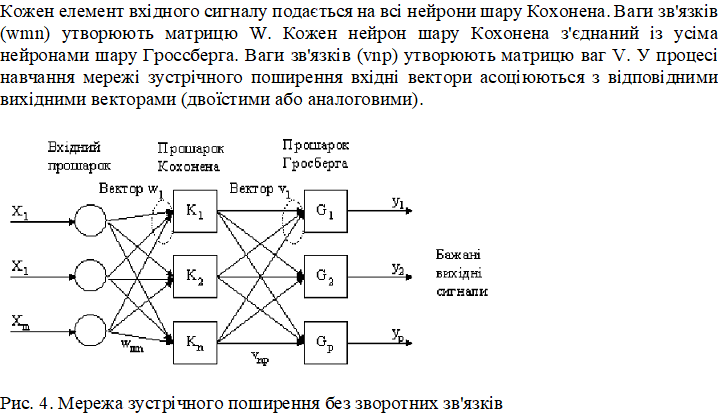 10
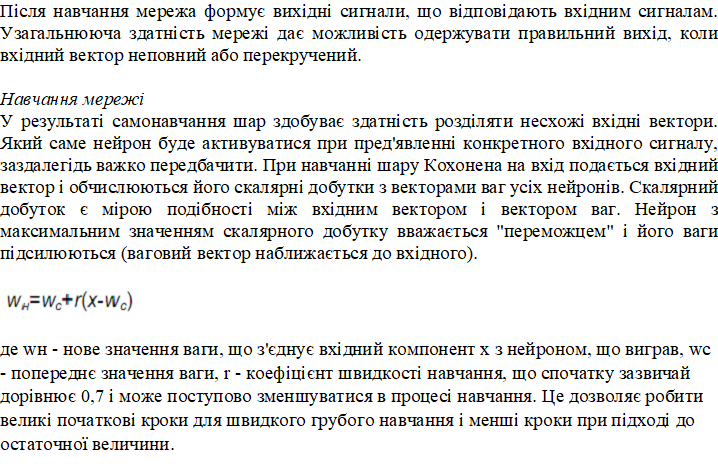 11
Ймовірнісна нейрона мережа
Ймовірнісна нейрона мережа була розроблена Дональдом Спехтом (Donald Specht). Ця мережна архітектура була вперше представлена в двох статтях : "Ймовірнісні нейроні мережі для класифікації" (Probabilistic Neural Networks for Classification) 1988, "Відображення або асоціативна пам'ять і ймовірнісні нейроні мережі" (Mapping or Associative Memory and Probabilistic Neural Networks) 1990 р.
Виходи мережі можна інтерпретувати, як оцінки ймовірності приналежності елемента до визначеного класу. Ймовірнісна мережа учиться оцінювати функцію щільності ймовірності, її вихід розглядається як очікуване значення моделі в даній точці простору входів. Це значення зв'язане з щільністю ймовірності загального розподілу вхідних і вихідних даних. Задача оцінки щільності ймовірності відноситься до області байєсівської статистики. Звичайна статистика по заданій моделі показує, яка ймовірність того або іншого виходу (наприклад, на гральній кісті 6 очок буде випадати в середньому в одному випадку із шести). 
Байєсівська статистика інтерпретує по іншому: правильність моделі оцінюється по наявним достовірним даним, тобто дає можливість оцінювати щільність ймовірності розподілу параметрів моделі по наявним даним. При рішенні задач класифікації можна оцінити щільність ймовірності для кожного класу, порівняти між собою ймовірності приналежності до різних класів і вибрати модель з параметрами, при яких щільність ймовірності буде більшою.
12
Оцінка щільності ймовірності в мережі заснована на ядерних оцінках. Якщо приклад розташований у даній точці простору, тоді в цій точці є визначена щільність ймовірності. Кластери з поруч розташованих точок, свідчать, що в цьому місці щільність ймовірності велика. Біля спостереження є більша довіра до рівня щільності, а в міру віддалення від нього довіра зменшується і прагне до нуля. У методі ядерних оцінок у точці, що відповідає кожному прикладові, міститься деяка проста функція, потім вони усі додаються й у результаті виходить оцінка для загальної щільності ймовірності. Частіше як ядерні функції беруть колоколоподібні функції (гауссовскі). Якщо є достатня кількість навчальних прикладів, такий метод дає гарні наближення до дійсної щільності ймовірності. Ймовірнісна мережа має три шари: вхідний, радіальний і вихідний. Радіальні елементи беруться по одному на кожен приклад. Кожний з них має гауссову функцію з центром у цьому прикладі. Кожному класові відповідає один вихідний елемент. Вихідний елемент з'єднаний лише з радіальними елементами, що відносяться до його класу і підсумовує виходи всіх елементів, що належать до його класу. Значення вихідних сигналів виходять пропорційно ядерним оцінкам ймовірності приналежності відповідним класам.
13
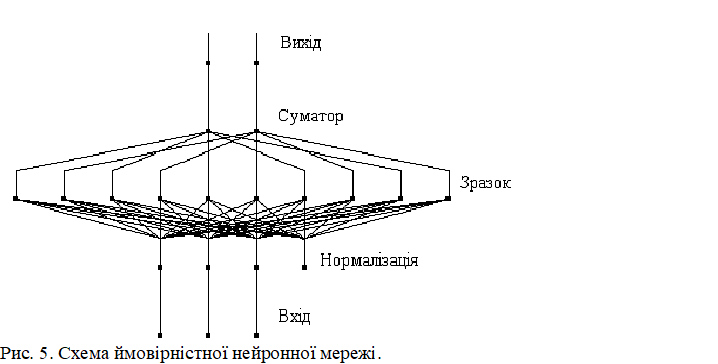 14
Переваги. Навчання ймовірнисної нейронної мережі набагато простіше, ніж ВackРropagation. 
Недоліки. Недоліком мережі є її розмір, оскільки вона фактично містить у собі всі навчальні дані, вимагає багато пам'яті і може повільно працювати. 
Модифікації. Базова модель ймовірнисної нейроної мережі має модифікації. Припустимо, що пропорції класів у навчальній множині відповідають їх пропорціям у всій досліджуваній множині (апріорна ймовірність). Наприклад, якщо серед усіх людей хворими є 2%, то в навчальній множині для мережі, що діагностує захворювання, хворих також повинне бути 2%. Якщо ж апріорні ймовірності відрізняються від пропорції в навчальній вибірці, мережа буде видавати невірний результат. Це можна врахувати, уводячи коригувальні коефіцієнти для різних класів.
15
Мережа Хопфілда
Мережа Хопфілда використовує три прошарки: вхідний, прошарок Хопфілда та вихідний прошарок. Кожен прошарок має однакову кількість нейронів. Виходи нейронів вхідного прошарку надходять до входів відповідних нейронів прошарку Хопфілда. Тут, зв’язки мають фіксовані вагові коефіцієнти. Виходи прошарку Хопфілда під'єднуються до входів всіх нейронів прошарку Хопфілда, за винятком самого себе, а також до відповідних елементів у вихідному прошарку. Під час навчання, мережа скеровує дані з вхідного прошарку до прошарку Хопфілда. Прошарок Хопфілда коливається, поки не буде завершена певна кількість циклів, і біжучий стан сигналів нейронів прошарку передається на вихідний прошарок. Цей стан відповідає образу, який буде запам’ятовано в мережі.
Навчання мережі Хопфілда вимагає, щоб навчальний образ був представлений на вхідному та вихідному прошарках одночасно. Рекурсивний характер прошарку Хопфілда забезпечує засоби корекції всіх ваг з'єднань. Для правильного навчання мережі відповідні пари "вхід-вихід" мають відрізнятися між собою.
Якщо мережа Хопфілда використовується як пам'ять, що адресується за змістом вона має два головних обмеження.
16
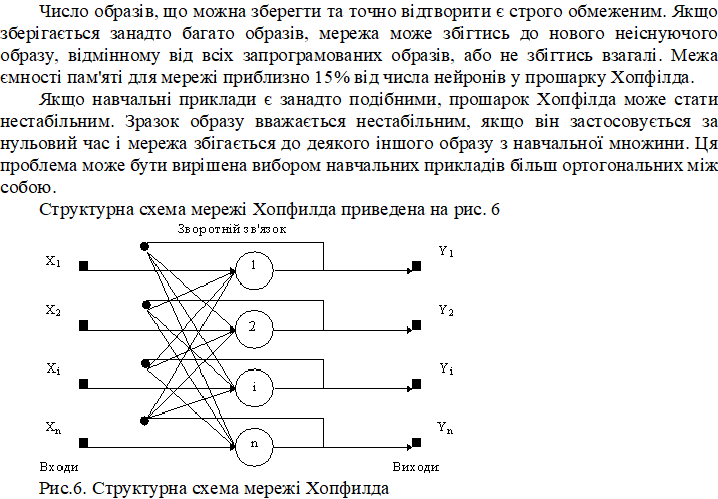 17
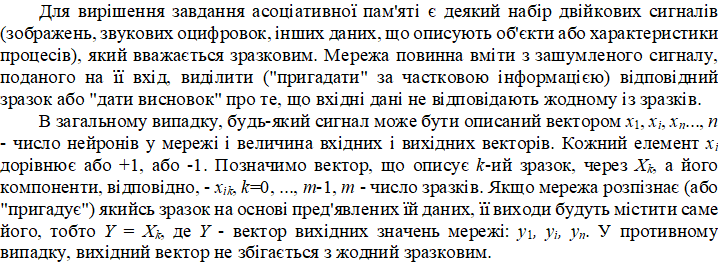 18
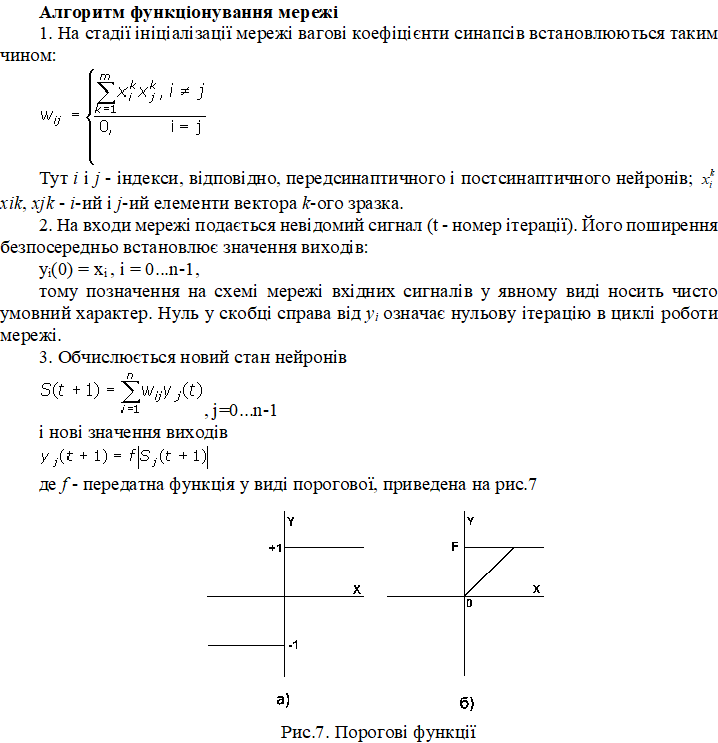 19
4. Перевіряємо чи змінилися вихідні значення виходів за останню ітерацію. Якщо так - перехід до пункту 2, інакше (якщо виходи стабілізувались) - кінець. При цьому вихідний вектор являє собою зразок, що найкраще відповідає вхідним даним.
Іноді мережа не може провести розпізнавання і видає на виході неіснуючий образ. Це пов'язано з проблемою обмеженості можливостей мережі. Для мережі Хопфилда число збережених образів m не повинно перевищувати 0.15*n (n – кількість нейронів вихідного прошарку) Крім того, якщо два образи А и Б сильно схожі, вони, можливо, будуть викликати в мережі перехресні асоціації, тобто пред'явлення на входи мережі вектора А призведе до появи на її виходах вектори Б и навпаки.
20
Мережа Хемінга.
Мережа Хемінга має три прошарки: вхідний прошарок з кількістю вузлів, скільки є окремих двійкових ознак; прошарок категорій (прошарок Хопфілда), з кількістю вузлів, скільки є категорій або класів; вихідний прошарок, який відповідає числу вузлів у прошарку категорій.
Мережа є простою архітектурою прямого поширення з вхідним рівнем, повністю під'єднаним до прошарку категорій. Кожен нейрон у прошарку категорій є зворотно під'єднаним до кожного нейрона у тому ж самому прошарку і прямо під'єднаним до вихідного нейрону. Вихід з прошарку категорій до вихідного прошарку формується через конкуренцію.
Навчання мережі Хемінга є подібним до методології Хопфілда. На вхідний прошарок надходить бажаний навчальний образ, а на виході вихідного прошарку надходить значення бажаного класу, до якого належить вектор. Вихід містить лише значення класу до якої належить вхідний вектор. Рекурсивний характер прошарку Хопфілда забезпечує засоби корекції всіх ваг з'єднань.
21
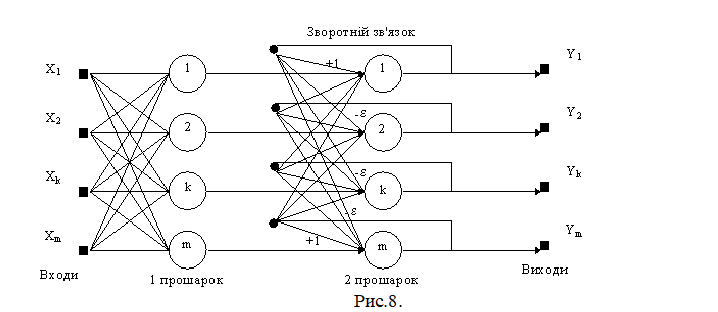 22
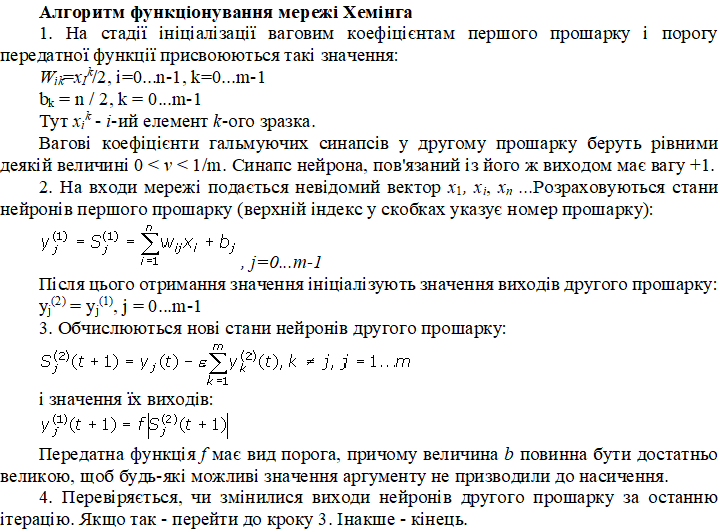 23
Мережа з двонаправленою асоціативною пам’ятю
Ця мережна моделі була розроблена Бартом Козко (Bart Kosko) і розширює модель Хопфілда. Множина парних образів учиться по образах, що представлені як біполярні вектори. Подібно мережі Хопфілда, коли представляється зашумлена версія одного образа, визначається найближчий образ, асоційований з ним. На рис. 9  показаний приклад двонаправленої асоціативної пам'яті.
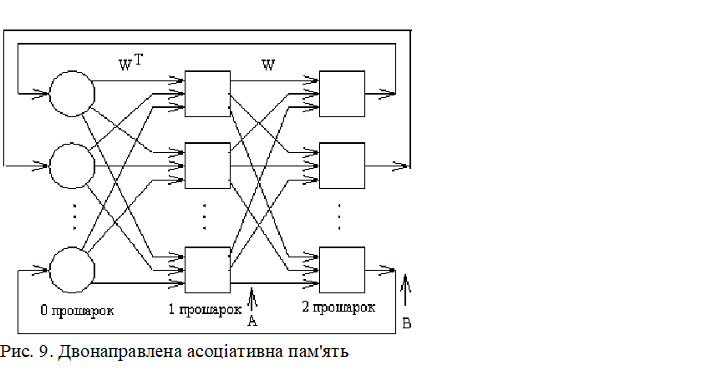 24
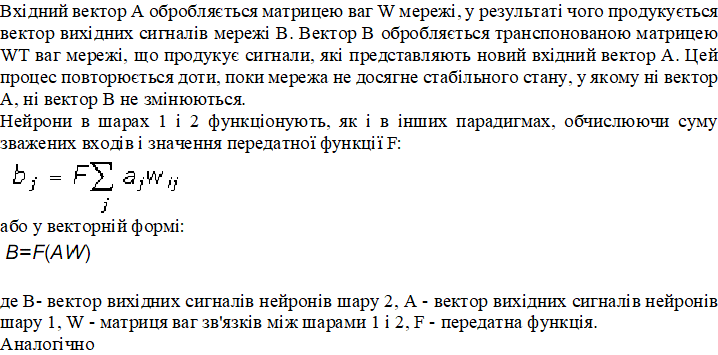 25
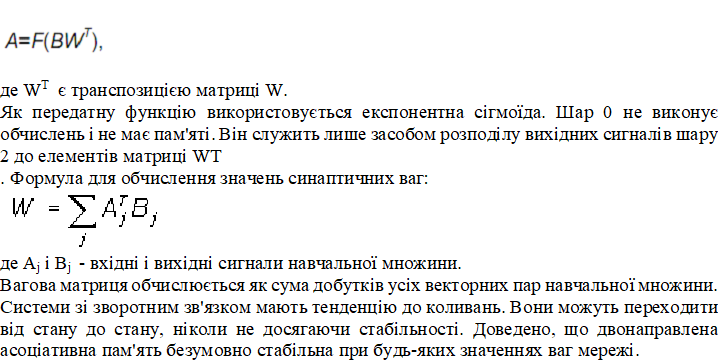 26